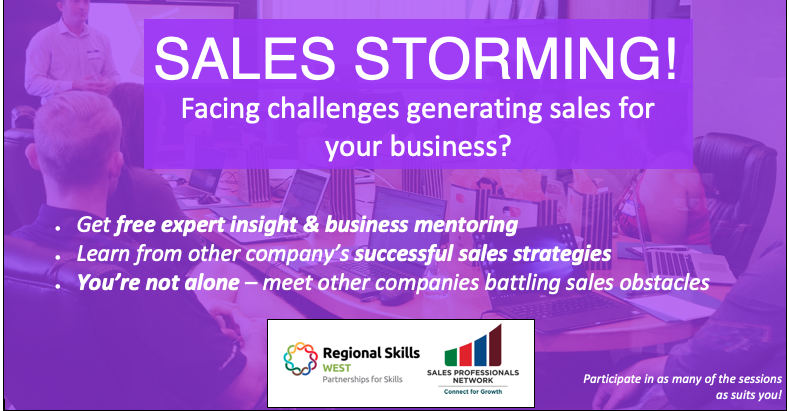 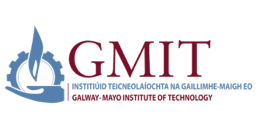 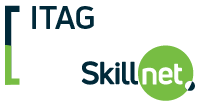 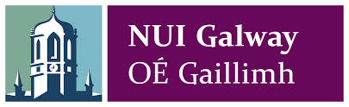 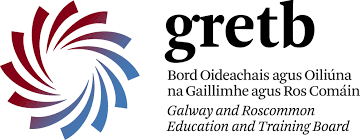 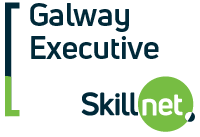 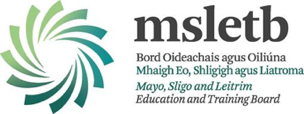 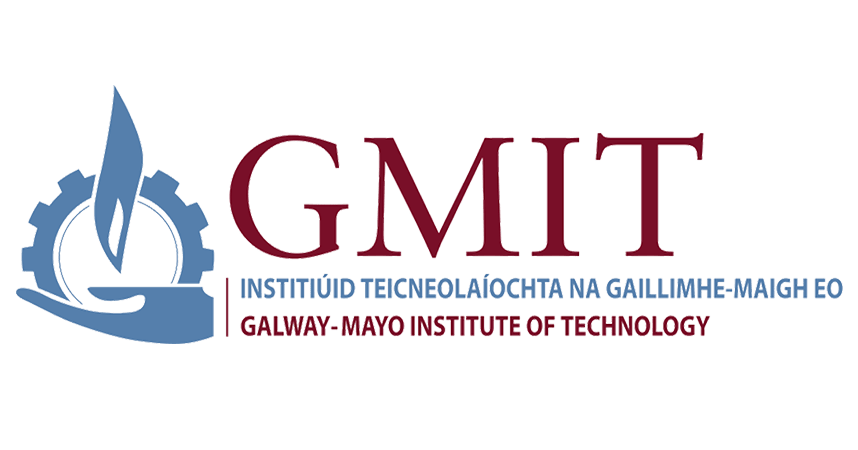 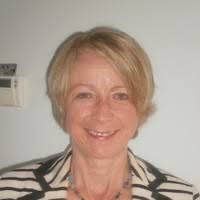 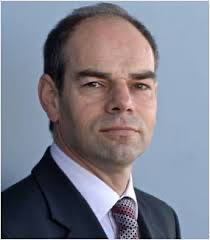 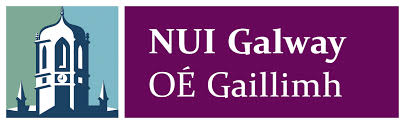 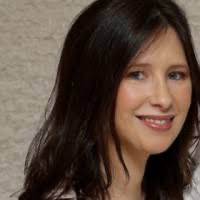 Monica Nielsen & Laura Hegarty
Marketing Lecturers
Experts in Marketing Planning, Digital Media & Marketing , Web Analytics
Jonathan Levie, Professor of 
Entrepreneurship & Regional Development
Expert in Founder Sales, Scaling Sales, Entrepreneurship
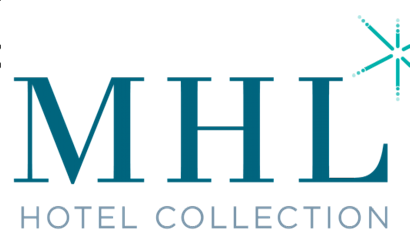 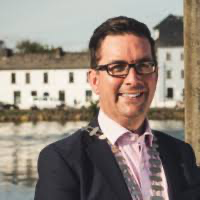 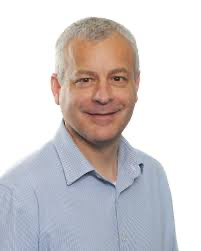 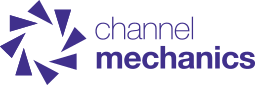 Darragh O’ Connor, Director of Corporate Sales - Expert in Corporate sales, Hospitality Sales
John McArdle, VP Worldwide Sales
Expert in Inside sales, B2B sales, Tech Sales
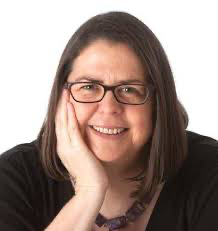 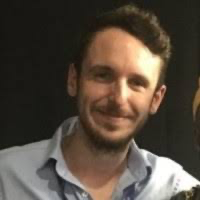 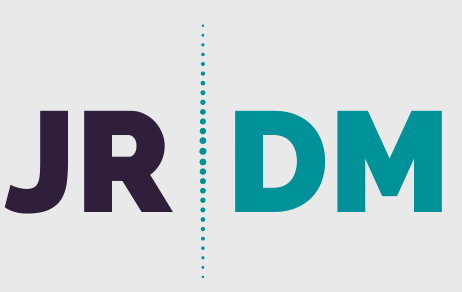 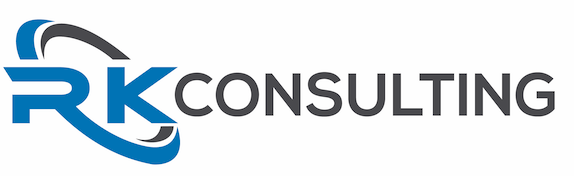 Renate Kohlmann, Director
Expert in B2C Service Operations and Sales, Ecommerce Sales
Jamie Ralph, Director
Expert in SME Digital Marketing
Ground Rules
Everything said in the group is confidential. Please do not share with anyone the names or stories you learn in this meeting.

No one is required to speak during the meeting, although we very much welcome you to share your challenges and seek advice.  

When a person speaks, please listen actively, with the goal of relating the speaker’s experiences to your own.  Please mute your microphone unless speaking. To be called on to speak ask in the chat box or raise your hand.

At times there may be silence during the meeting.  This provides a moment to reflect on what has been shared.  No one needs to feel anxious or responsible to break the silence.
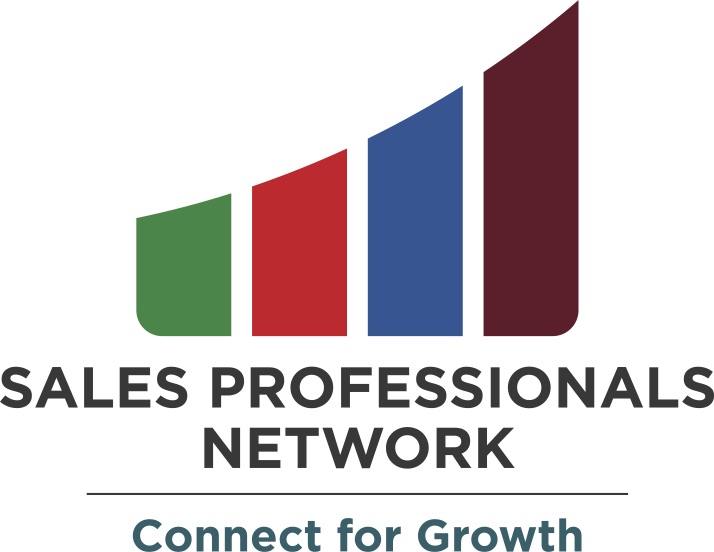 1. Personas
4. Your Solution / Value Prop
2. Personas’ Goals
Define a few core goals the persona(s) you will be selling to must achieve.
List the key people in your target market you are “selling to”. 
It could be a multiple of people (think of buyers versus users). 
If you can’t name them, describe them: what have they got in common?
List a few key solution / value proposition offerings that your offering brings to bear.
3. Pain Points
5. Feature Mapping
6. Proof Point or
Customer Quote
How do your offerings (platform,  product, or services), capabilities or content map to the desired solution proposition?
How do these map onto the benefits that your customer personas are seeking to take their pain away?
List the main pain points that the  personas are suffering from today 

Try this thought experiment:
If your offering did not exist what pain would the personas suffer from?
Write down a compelling proof point that your offerings match the benefits sought 
OR
 a customer quote that can be backed up with evidence or a reference call.
1. Personas
4. Your Solution / Value Prop
2. Personas’ Goals
Generate Leads with their channel partners
ELIMINATES SPREADSHEET SPRAWL

GIVES Channel Marketers the gift of time

Gives Partners Funding based on Performance Outcomes
Channel Marketing
Channel Program builders
3. Pain Points
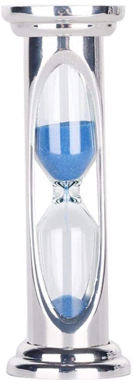 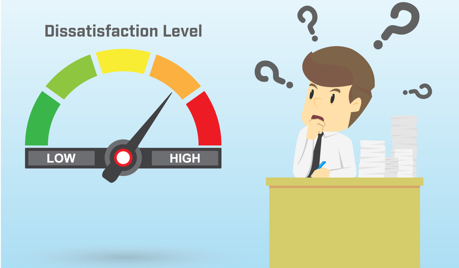 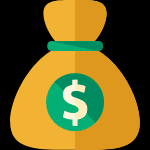 5. Feature Mapping
6. Proof Point or
Customer Quote
Easy to consume DASHBOARDS
Automated workflows to set up marketing programs
Auto-calculators for Marketing ROI calculation and reporting
Data always backed up and archived
LACK OF TIME  - stuck doing manual tasks on spreadsheets
LACK OF MARKETING FUNDS  - can’t show the Return of Investment of spend to the CFO
PARTNER DISSATISFACTION / DEFECTION -  partners leaving their ecosystem as no funding (i.e. Fund on FACTs not MIGHT BEs.)
ROI on marketing spend is now available for the first time in our Channel business unit – down to campaign level
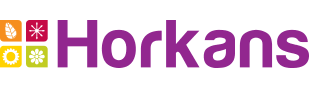 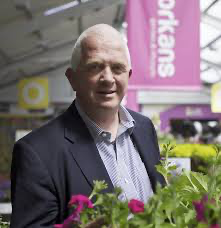 John Horkan,Group CEO,Horkan’s Garden Centre
Siobhán Sloane
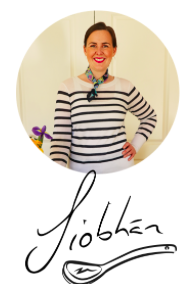 Background in PR, Sales & Marketing

Moved west to study Ireland's Cultural Heritage

Environmental Education & Tourism Marketing

March 2020 planned to launch Essential Food Trails On-Farm Food Tours east Galway & Burren

April 2020 launched online Farmer's Market Store
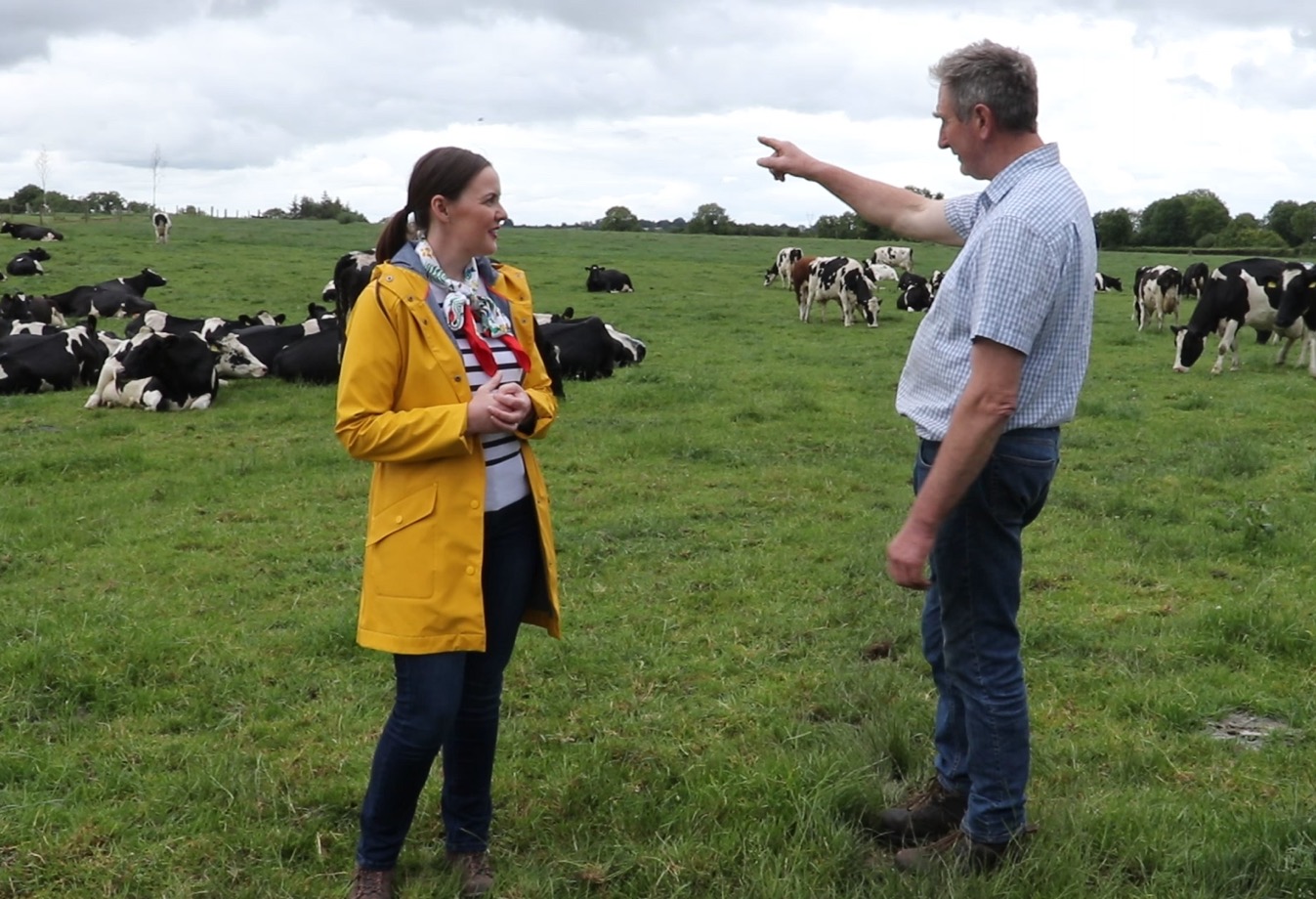 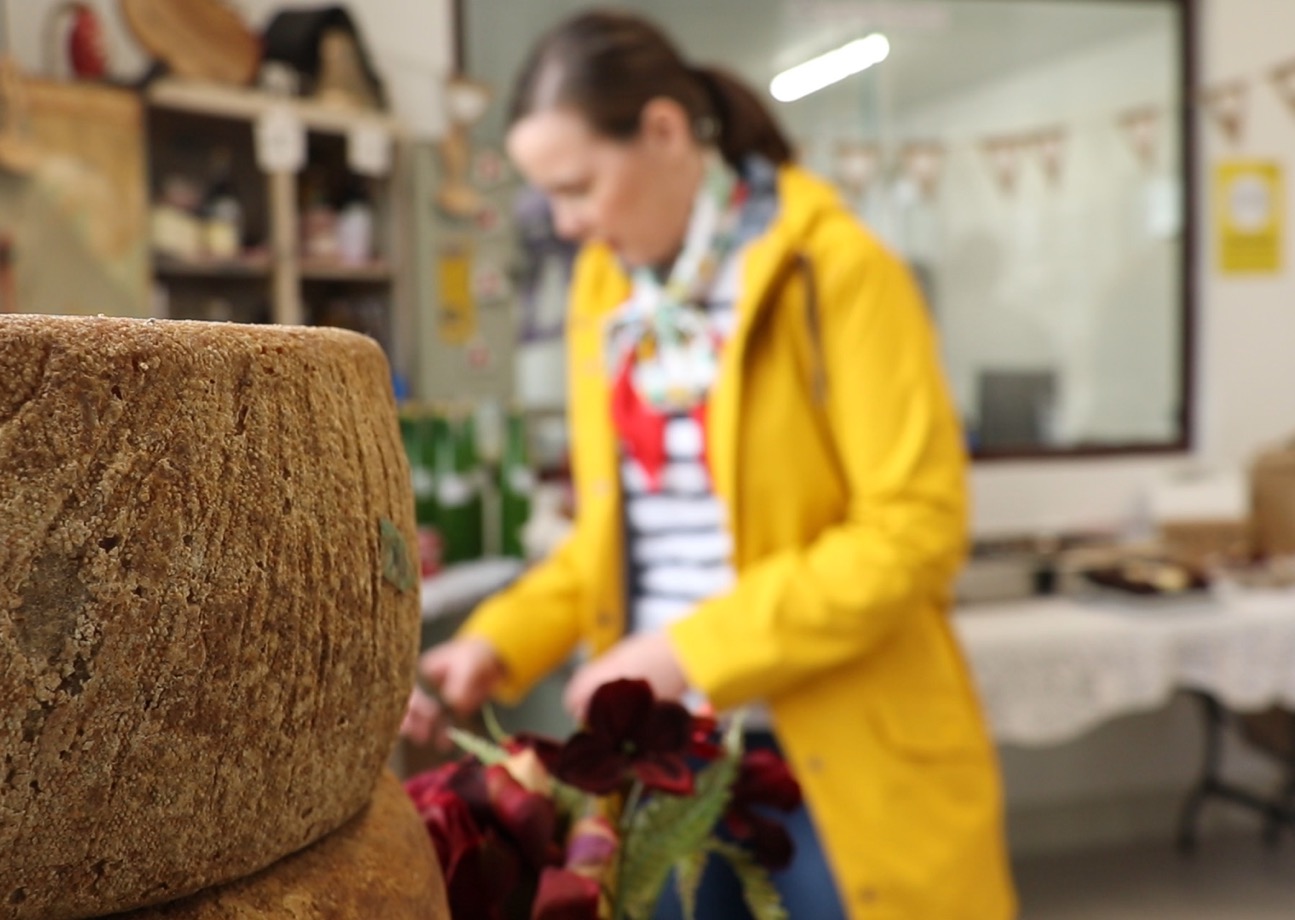 On-Farm Food Tours
Road-trip food tasting tour to farms, markets & restaurants in east Galway & the Burren
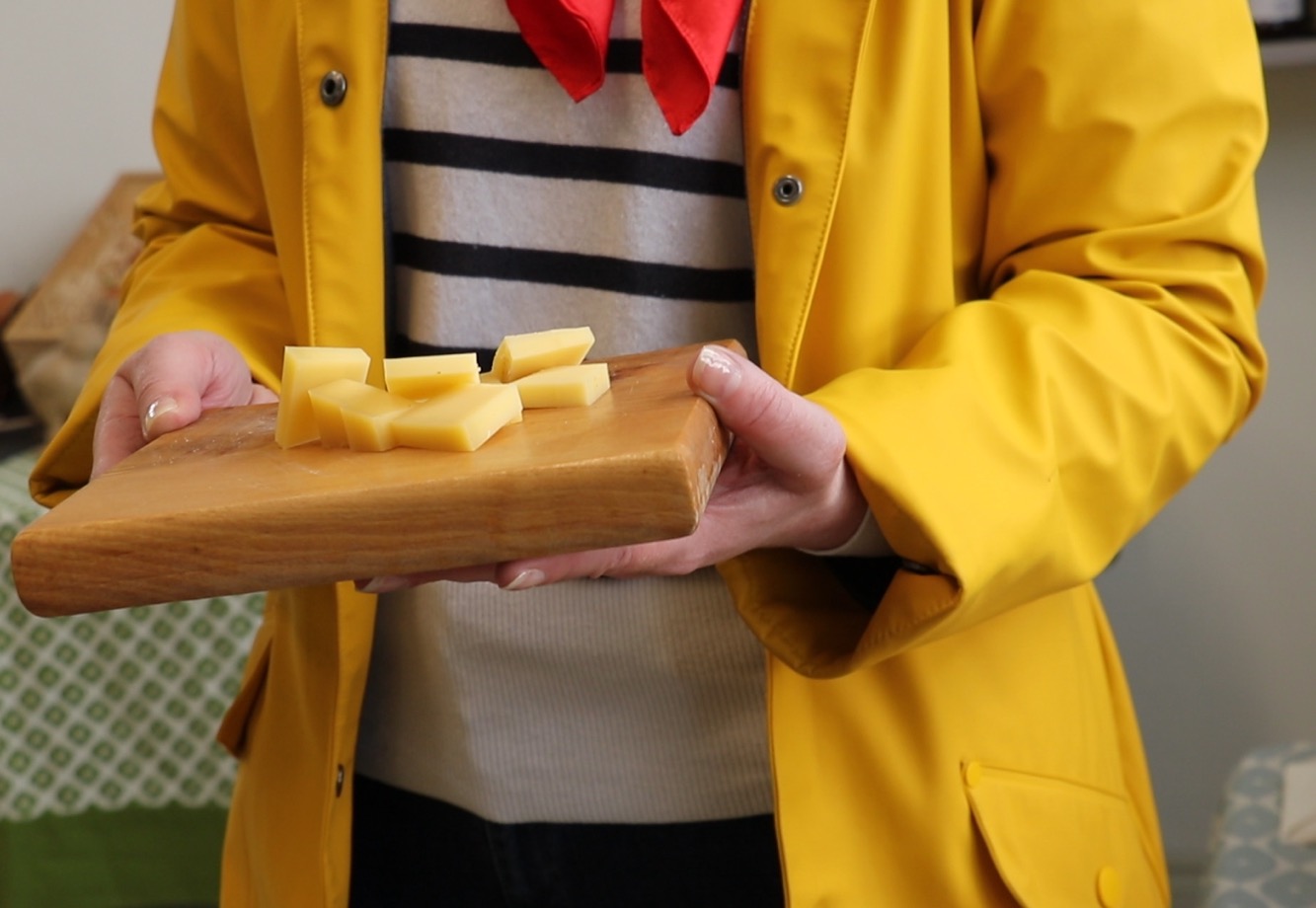 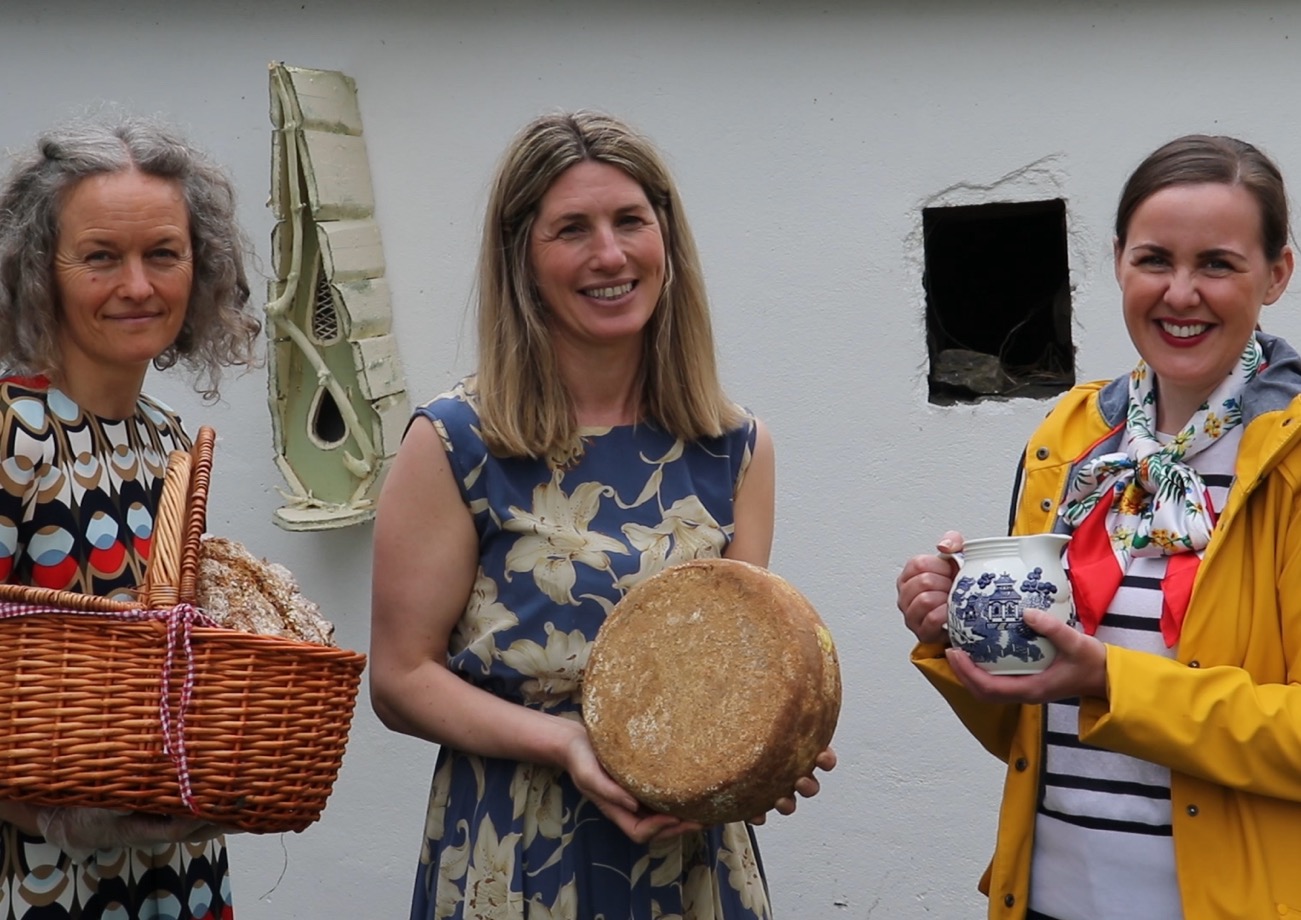 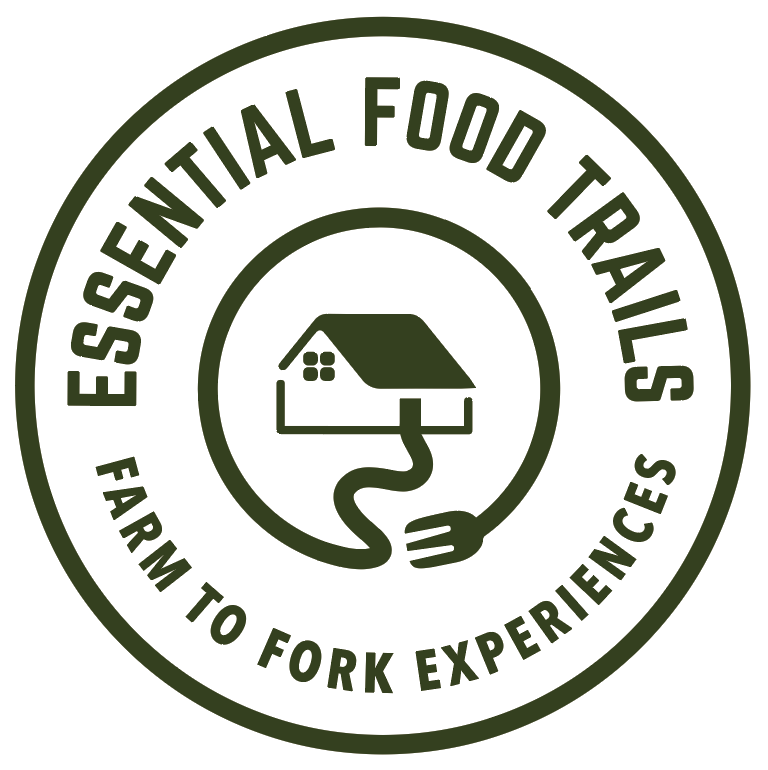 On-Farm Food Tours
Personas:
Overseas travellers to Ireland
Domestic holidaymakers
Chefs
Culinary Arts Students
Pain Points:
Authentic experiences
Fresh air & nature
Wellbeing of producers
Wellbeing of self
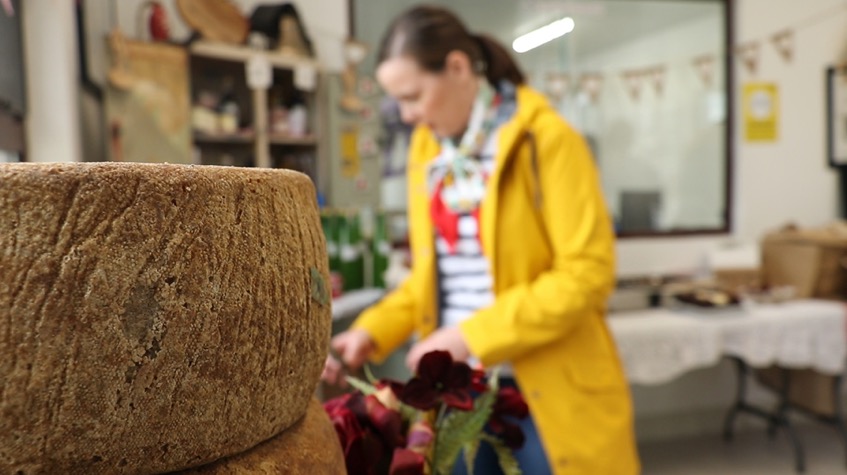 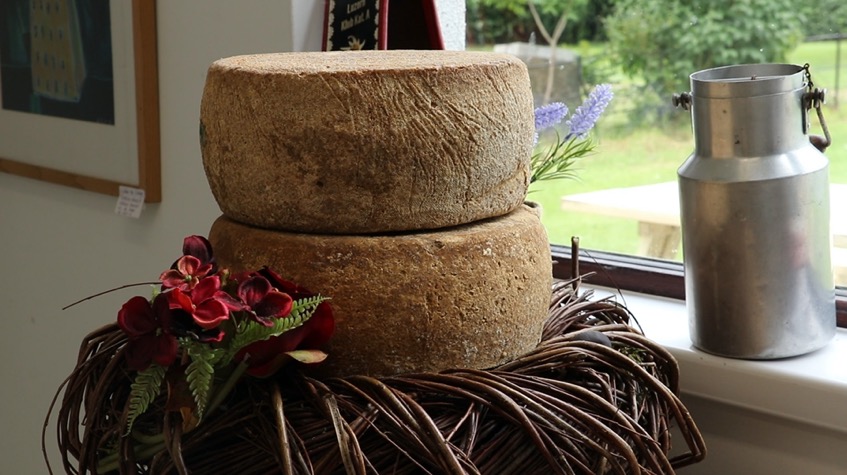 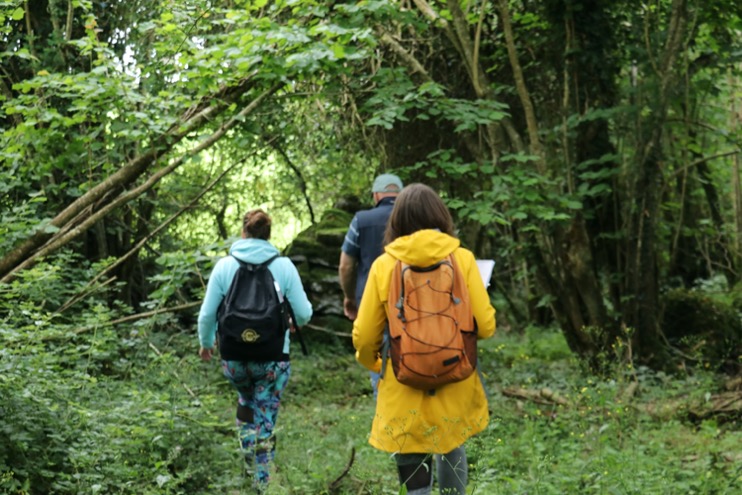 Covid-19
Solution: Set Up Farmer's Market Storewith Digital Marketing
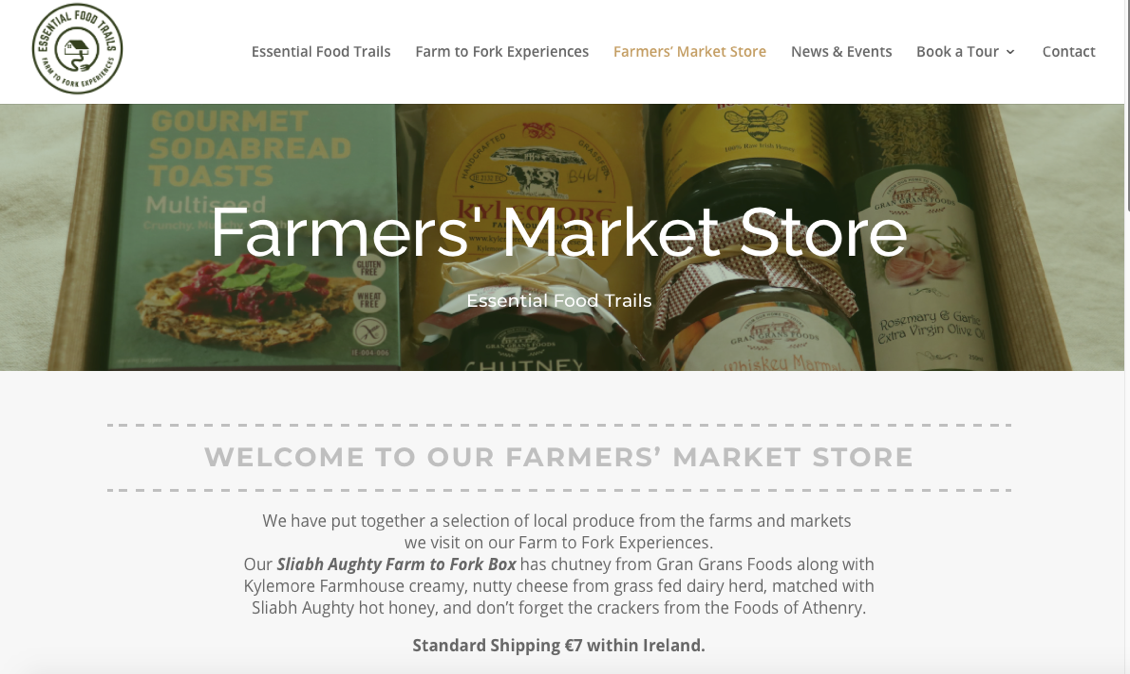 E-Commerce:
Set up Shopify & PayPal Accounts
Integrated into existing website
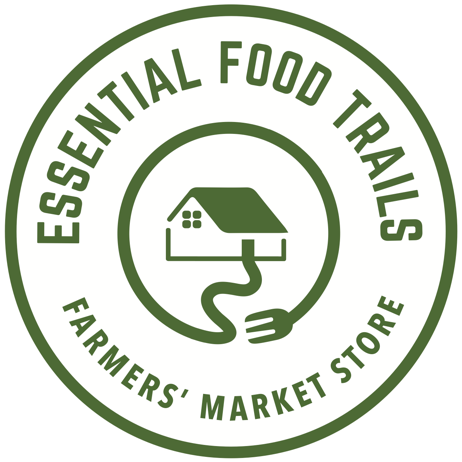 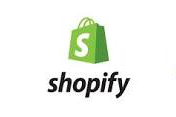 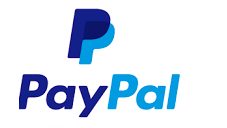 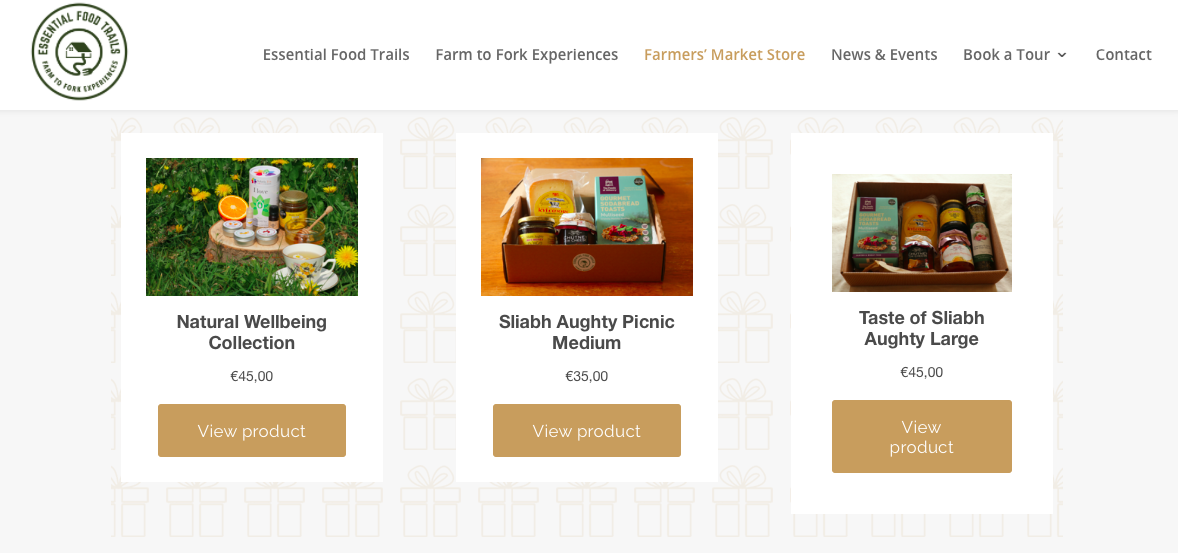 Online Farmer's Market Store – Customers:
Motivations:
Local to the region, want to support small business
Missing visiting Farmer's Markets
Looking for thoughtful gifts delivered to friends & family
How to Reach Them:
Social Media

Traditional Print Media
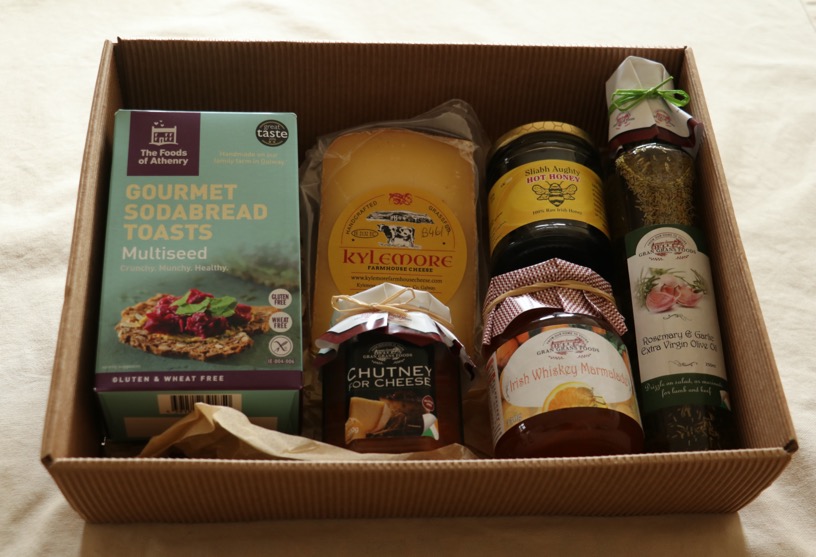 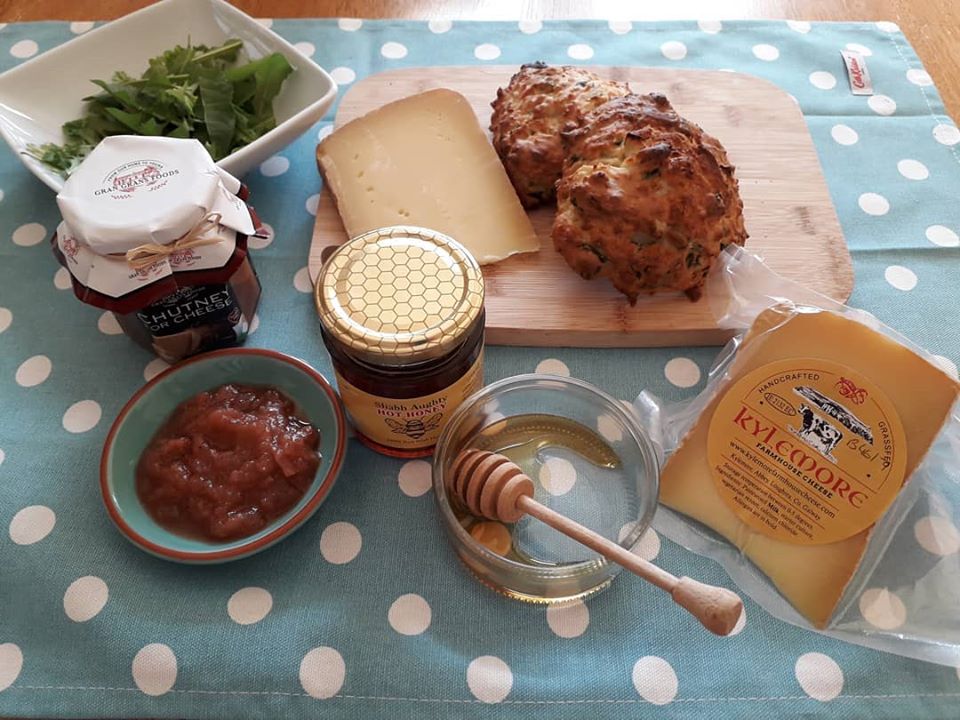 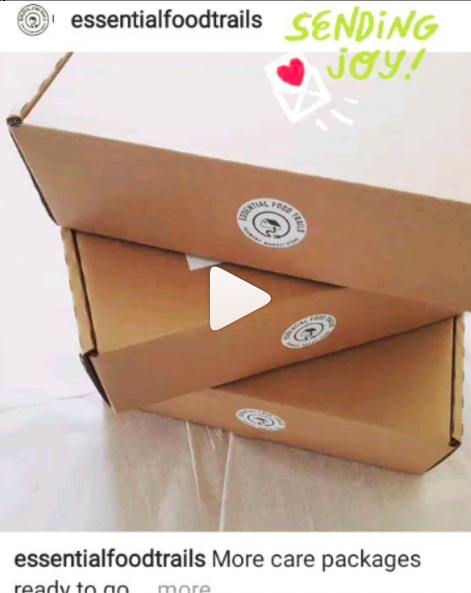 Social Media:
Social Media:
Facebook – posts & ads to connect with customers
Instagram – engaging content to connect with customers
Twitter - to connect with food writers & industry
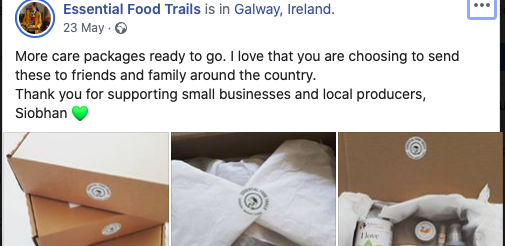 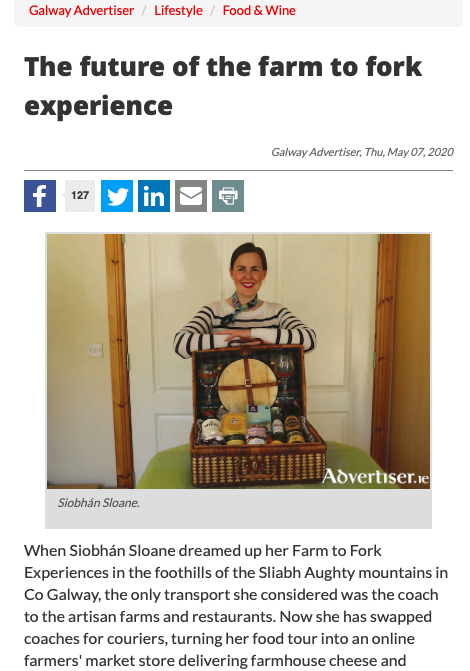 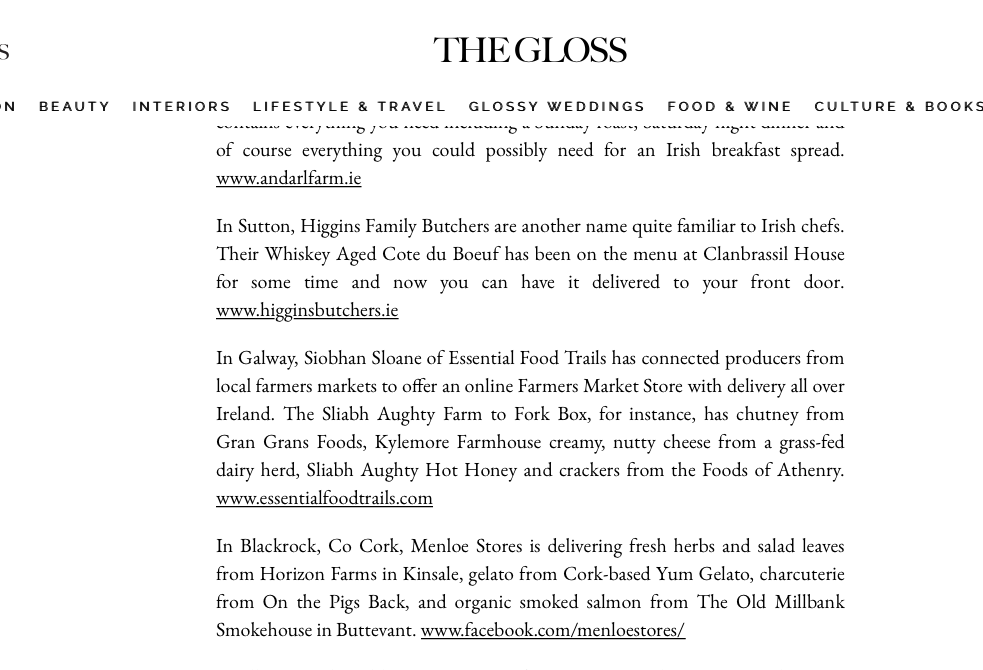 Print Media CoverageFarmer's Market Store
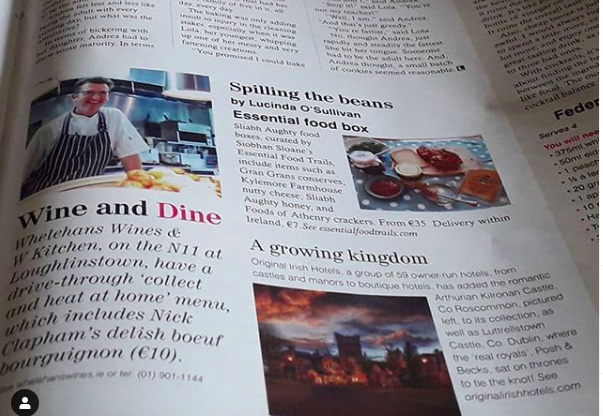 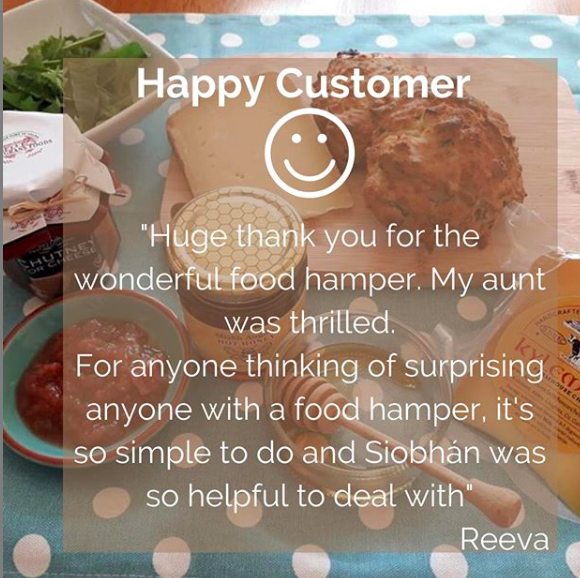 Benefits of Online Farmer's Market Store
Maintain brand awareness
Generate positive publicity
Support producers
Build relationship with producers for future tours
Thank YouSiobhán SloaneEssential Food Trailswww.essentialfoodtrails.com
What would you like from the final session next week?